Example of network interconnection before NIA Installation on classical network (single link)
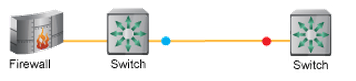 ISP Internal Network
Target Network
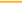 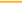 Out-Side
Router/Switch
In-Side
Switch
Firewall
External Link, both TX and RX
Internal Link, both TX and RX
Example of NIA installation with SPAN Port in a classical network (single link)
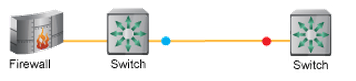 ISP Internal Network
Target Network
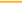 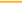 1
Out-Side
Router/Switch
In-Side
Switch
Firewall
According to DSLAM position the NIA could be  connected both to Internal or External  side of network
The Injection wil be performed through the
main NIA network interface (ethernet)
The only difference between Ethernet and Fiber interconnection is related to GBIC to use on NIA DAG Card
3
2
External Link, both TX and RX
Internal Link, both TX and RX
SPAN/Mirror Port, both TX and RX
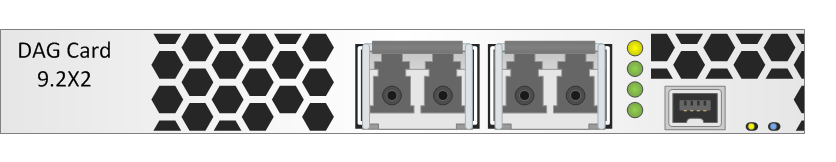 NIA Monitoring Network Interface
Example of NIA installation with Ethernet TAP usage in a classical network (Ethernet single link)
The passive Tap provides a permanent in-line access port to monitor all full-duplex traffic without data stream interface.
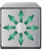 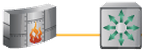 1
ISP Internal Network
Target Network
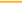 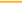 In-Side
Switch (core)
Out-Side
Router/Switch
(access or distribution)
Firewall
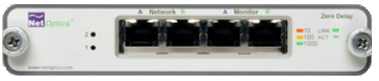 The monitoring device sees the same traffic as if it were also in-line, including physical layer errors.
Ethernet Network Tap
The network signal is duplicated so the monitoring device has full access to the signal.
2
3
External Link, both TX and RX
Internal Link, both TX and RX
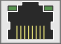 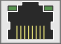 4
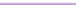 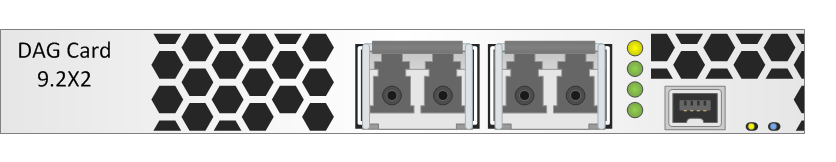 The Injection wil be performed through the main NIA network interface (ethernet)
NIA Monitoring Network Interface
Replicated TX from Internal Link
Replicated TX from External Link
Example of NIA installation with Fiber TAP usage in a classical network (single link)
The passive Tap provides a permanent in-line access port to monitor all full-duplex traffic without data stream interface.
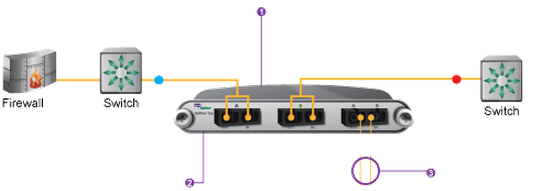 1
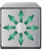 ISP Internal Network
Target Network
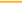 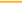 In-Side
Switch (core)
Out-Side
Router/Switch
(access or distribution)
Firewall
The monitoring device sees the same traffic as if it were also in-line, including physical layer errors.
Fiber Network Tap
The network signal is split so the monitoring device has full access to the signal.
3
2
External Link, both TX and RX
Internal Link, both TX and RX
4
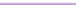 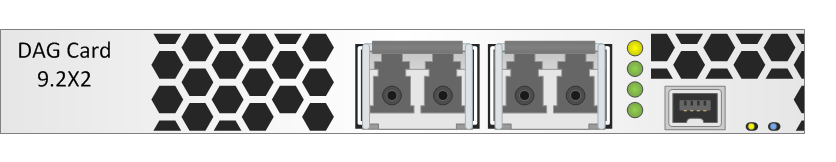 The Injection wil be performed through the main NIA network interface (ethernet)
NIA Monitoring Network Interface
Replicated TX from Internal Link
Replicated TX from External Link
Example of network interconnection before NIA Installation in a redundant network (double link)
Target Network
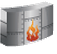 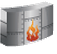 Secondary
Firewall
Primary
Firewall
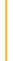 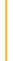 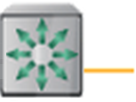 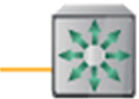 Primary ISP Network Branch
Secondary ISP Network Branch
Primary Link to Access Network, could be configured both Active/Passive or Active/Standby
Secondary Link to Access Network, could be configured both Active/Passive or Active/Standby
Primary
Router/Switch
Secondary
Router/Switch
Example of NIA installation in a redundant network (double link)
Target Network
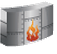 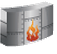 Secondary
Firewall
Primary
Firewall
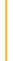 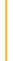 The NIA must be directly connected to both Primary and Secondary branches of the network
1
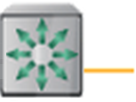 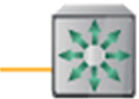 Primary ISP Network Branch
Secondary ISP Network Branch
Primary
Router/Switch
Secondary
Router/Switch
The monitoring device sees the traffic aggregated by the DAG Card.
The only difference between Ethernet and Fiber interconnection is related to GBIC to use on NIA DAG Card
2
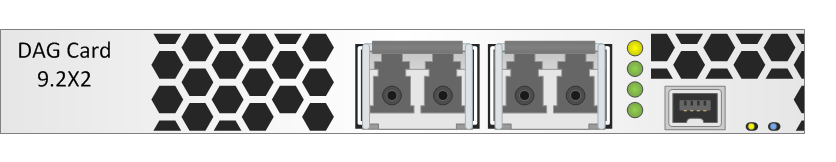 3
NIA Monitoring Network Interface
4
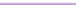 The Injection wil be performed through the main NIA network interface (ethernet)
SPAN/Mirror Port on Primary Link, both TX and RX
SPAN/Mirror Port on Secondary Link, both TX and RX